Replace with your logo/s
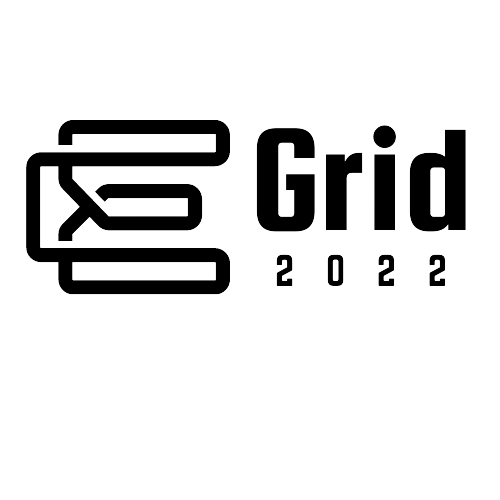 TITLE OF THE PAPER *
Author List*
PAPER ID  :   145*
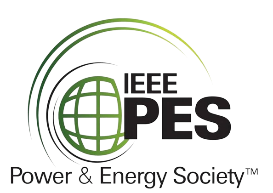 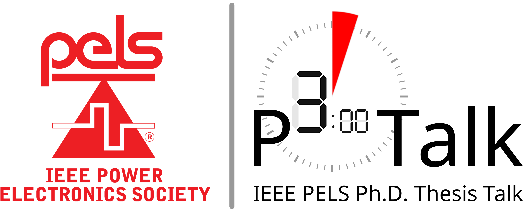 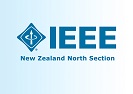 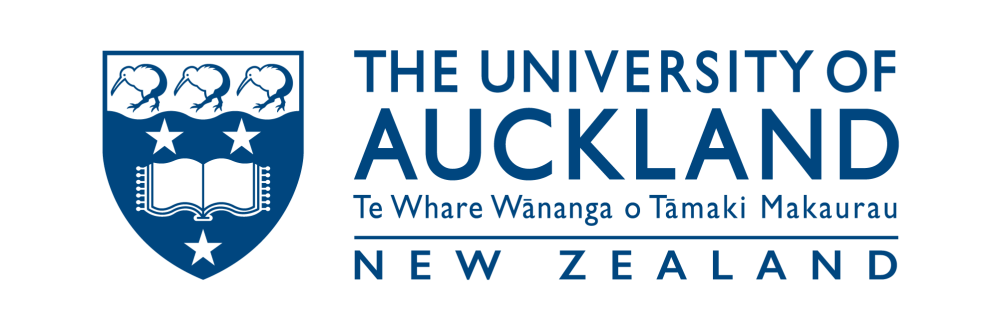